Safety Moment
Mercury
Mercury Spills
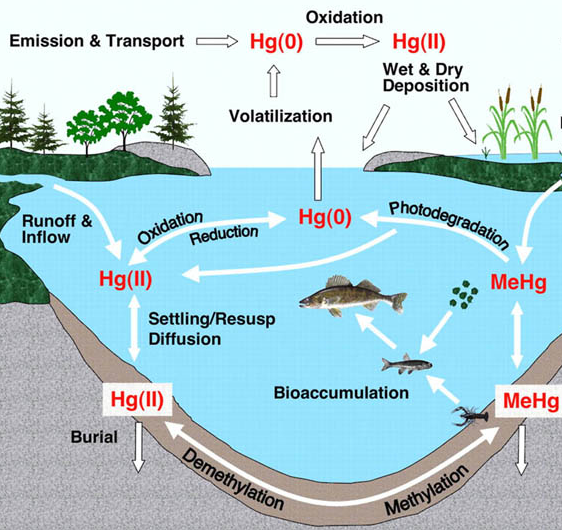 Mercury bioaccumulates in humans and other animals such as aquatic life and is very dangerous to health.
If Hg is spilled make sure the area is well-ventilated 
If large spill, contact EHS for cleanup and block off the area.
If small spill:
Use an index card to gather droplets together, then use pipette to pick up droplets
Place in separate properly labeled waste container 
Dispose of the waste via EHS
Mercury Spills
Additional considerations:
If spill is on the floor, put bags around feet to prevent getting Hg on your shoes 
Keep liquid Hg separate from contaminated items 
Place contaminated items (e.g. gloves) in a separate plastic bag for pickup
Do not use a vacuum or broom – doing so can release vapors 
EHS will pick up old mercury equipment like thermometers and bubblers to keep mercury devices out of the department.
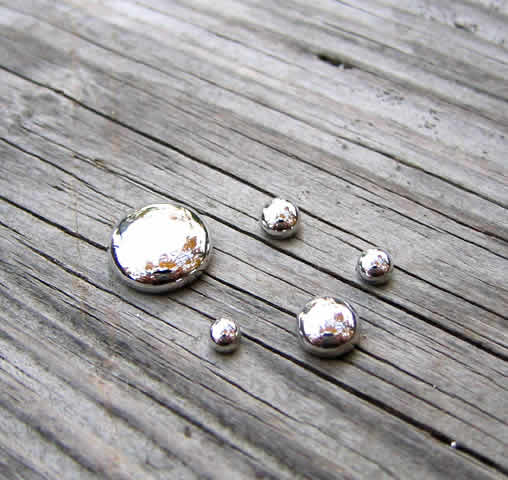